Our Family Footprint
The environmental impact of family life
Classroom presentation
Family Footprint
Learning Outcomes

During and after the lesson, you will be able to demonstrate you can:

• describe the environmental impact of family life
• apply critical thinking and collaborative working techniques
• seek agreement and compromises in group discussions
• use specific vocabulary related to the family footprint
• ask sensitive questions about environmentally responsible behaviours.
Family Footprint
www.teachingenglish.org.uk
© The British Council, 2021 The United Kingdom’s international organisation for educational opportunities and cultural relations. We are registered in England as a charity.
Family Footprint
www.teachingenglish.org.uk
© The British Council, 2021 The United Kingdom’s international organisation for educational opportunities and cultural relations. We are registered in England as a charity.
Family Footprint
www.teachingenglish.org.uk
© The British Council, 2021 The United Kingdom’s international organisation for educational opportunities and cultural relations. We are registered in England as a charity.
Family Footprint
Below are comments from conversations between family members about their environmental footprint.

Read the comments and then make a list of ways that families can reduce their carbon footprint. 
The vocabulary on the previous slide will help you as well.

‘… we never walk to the supermarket …’
‘… we often leave the heating on at night …’
‘… I sometimes buy locally produced food …’
‘… we never walk anywhere, even though the school is so close to home …’
‘… your grandmother always fixed things instead of throwing them away …’
www.teachingenglish.org.uk
© The British Council, 2021 The United Kingdom’s international organisation for educational opportunities and cultural relations. We are registered in England as a charity.
Family Footprint
On the next slide, there are some questions about families and their environmental impact. 
This subject can sometimes be sensitive, so the questions need to be put in a sensitive way too. 
Look at the question examples and underline any sensitive questions or advice. 
One has been done as an example.
www.teachingenglish.org.uk
© The British Council, 2021 The United Kingdom’s international organisation for educational opportunities and cultural relations. We are registered in England as a charity.
Family Footprint
Questions:

Do you ever walk to school?
Is it all right to discuss why you don’t buy locally produced food?
Do you mind if I ask about your electricity use?
How often do you take the bus to school?
Do you separate glass and paper waste?
How do you feel about trying car-sharing?
Do you ever fix ‘old’ clothes or shoes and not buy new ones?
www.teachingenglish.org.uk
© The British Council, 2021 The United Kingdom’s international organisation for educational opportunities and cultural relations. We are registered in England as a charity.
Family Footprint
Questions:
Is it all right to plus infinitive 
Is it all right to discuss why you don’t buy locally produced food?
Do you mind if plus simple present
Do you mind if I ask about your electricity use?
How do you feel about plus -ing
How do you feel about trying car-sharing?
www.teachingenglish.org.uk
© The British Council, 2021 The United Kingdom’s international organisation for educational opportunities and cultural relations. We are registered in England as a charity.
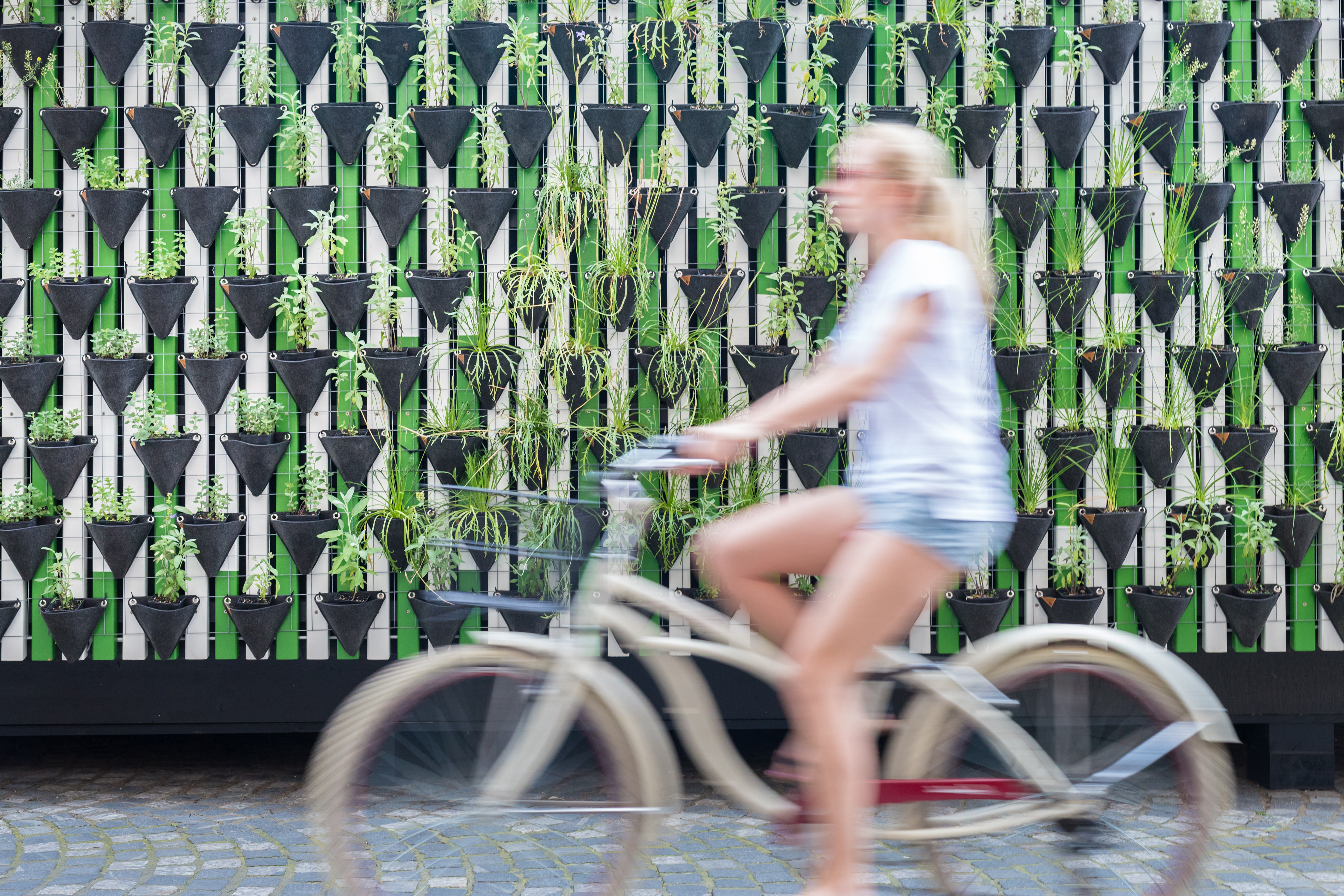 Family Footprint
www.teachingenglish.org.uk
© The British Council, 2021 The United Kingdom’s international organisation for educational opportunities and cultural relations. We are registered in England as a charity.